АДМИНИСТРАЦИЯ ЗОРИНСКОГО СЕЛЬСОВЕТА
Бюджет
Зоринского сельсовета Обоянского района Курской области
на 2022 год и на период 2023 и 2024 годов
Бюджетное послание
Президента РФ от 21 апреля 2021 года
Основные направления бюджетной и налоговой политики Зоринского сельсовета на 2022-2024 годы (Постановление Администрации  Зоринского сельсовета 01.11.2021 №69
Прогноз
социально-
экономического
развития
Зоринского сельсовета на 2022-2024 годы
(Постановление Администрации  Зоринского сельсовета 01.11.2021 №64
Основа формирования
проекта бюджета Зоринского сельсовета
Обоянского района на 2022 год и плановый период 2023 и 2024 годов
Муниципальные программы Зоринского сельсовета
2
Обеспечение устойчивости и сбалансированности бюджетной системы в целях 
гарантированного исполнения действующих и принимаемых расходных обязательств
Повышение эффективности бюджетной политики, в том числе за счет роста 
эффективности бюджетных расходов, обеспечения адресности 
социальной помощи, проведения структурных реформ в социальной сфере
Соответствие финансовых возможностей Зоринского сельсовета
ключевым направлениям развития
Повышение роли бюджетной политики для поддержки экономического роста
Повышение прозрачности и открытости бюджетного процесса
БЮДЖЕТ НА 2022 ГОД И ПЛАНОВЫЙ ПЕРИОД 2023 И 2024 ГОДОВ 
НАПРАВЛЕН НА РЕШЕНИЕ СЛЕДУЮЩИХ КЛЮЧЕВЫХ ЗАДАЧ:
3
4
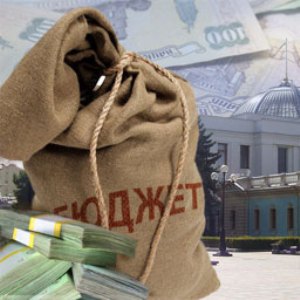 Основные параметры решения «О бюджете Зоринского сельсовета Обоянского района на 2022 год и плановый период 2023 и 2024 годов»
(тыс. рублей)
Динамика доходов бюджета
 Зоринского сельсовета Обоянского района
тыс. рублей
10943,6
7572,3
4222,8
4102,6
5
6
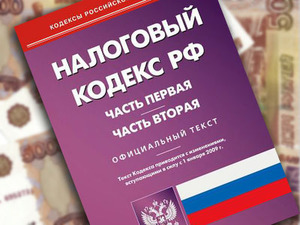 7
Безвозмездные поступления в бюджетЗоринского сельсовета Обоянского района
(тыс. рублей)
8
Динамика расходов бюджета Зоринского сельсовета Обоянского района в 2020-2023 годах
9
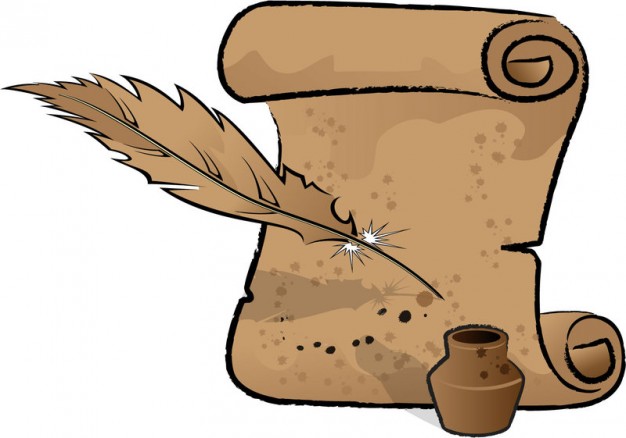 Расходы бюджета Зоринского сельсовета                            по разделам в 2021 – 2023 годах, тыс.рублей
Реализация указов ПрезидентаРоссийской Федерации
Средняя зарплата (рублей)
Средняя зарплата (рублей)
Средняя зарплата (рублей)
2022 год
2023год
2024 год
Повышение заработной платы работников бюджетного сектора экономики
334990
37028
38980,9
10
Доля муниципальных программ в общем объеме расходов,
запланированных на реализацию муниципальных программ
Зоринского сельсовета в 2022 году
Формирование современной 
городской среды
27,4%
Развитие культуры 

62,1%
Развитие муниципальной
службы
  
0,1%
Благоустройство
 территории 
9,6%
Пожарная безопасность
0,2%
Повышение эффективности
 работы с молодежью,
 развитие физической
 культуры и спорта
0,6%
11
Объем бюджетных ассигнований на реализацию муниципальных
программ в 2021-2023 годах
тыс.руб.
39,9 %
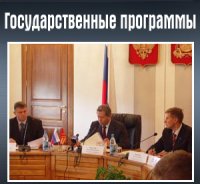 12
13
Динамика расходов бюджета Зоринского сельсовета Обоянского района на культуру
14
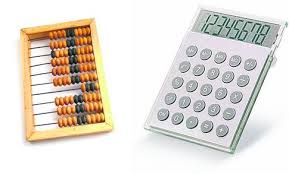 Расходы бюджета Зоринского сельсовета                  в рамках программ в 2021 – 2023 годах, тыс.рублей